TRƯỜNG TIỂU HỌC SỐ 2 CÁT TRINH
CHÀO MỪNG QUÝ THẦY CÔ VỀ DỰ GIỜ
BÀI HỌC STEM
Lớp: 3A3
Giáo viên: Lê Thị Minh Huyền
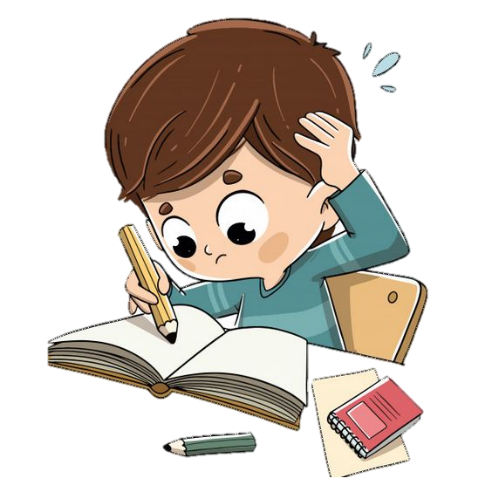 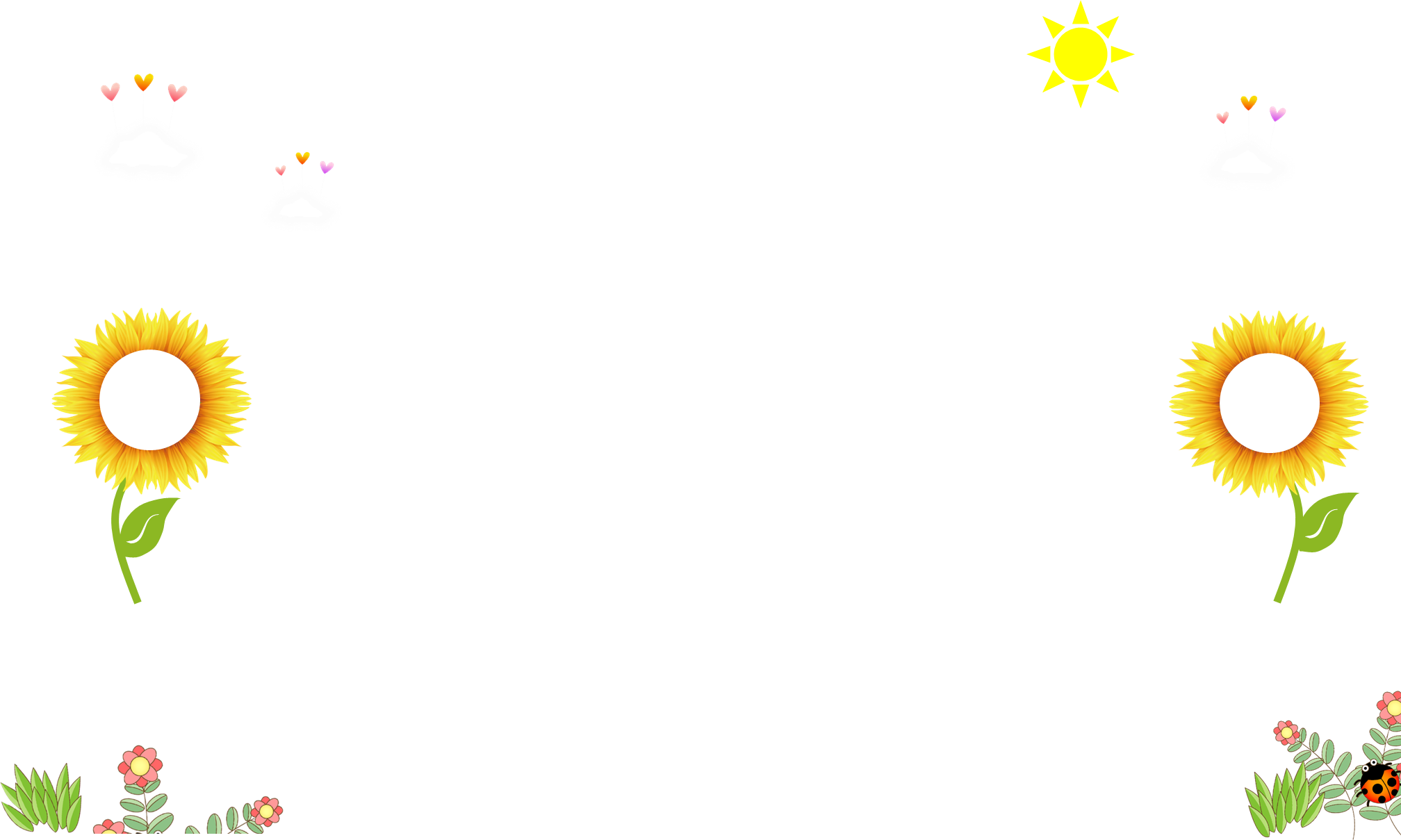 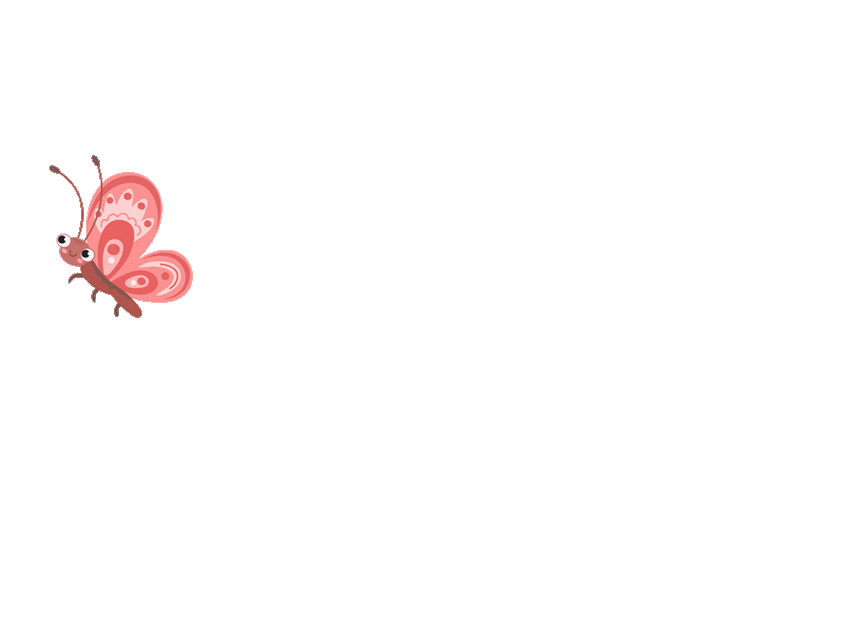 KHỞI ĐỘNG
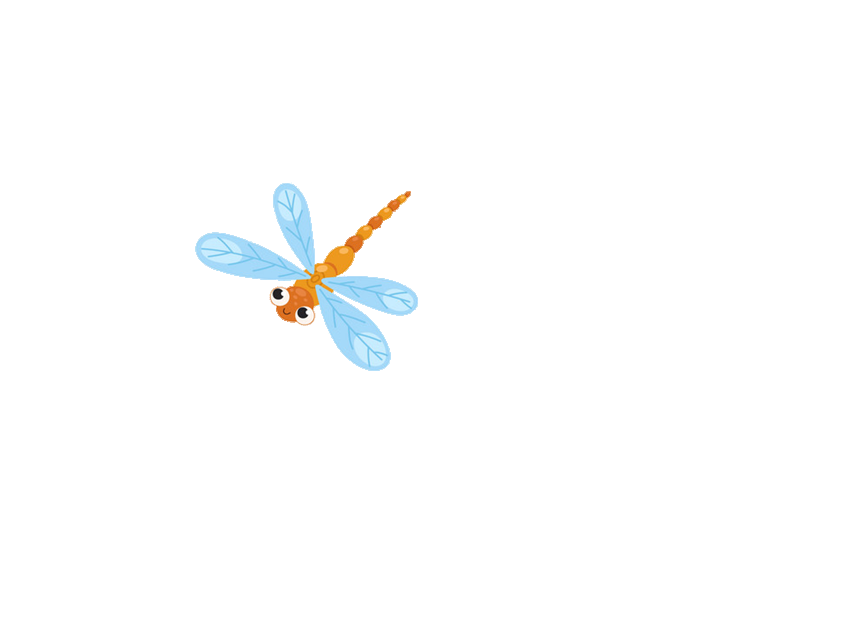 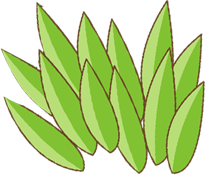 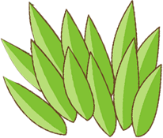 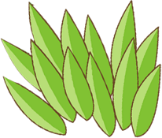 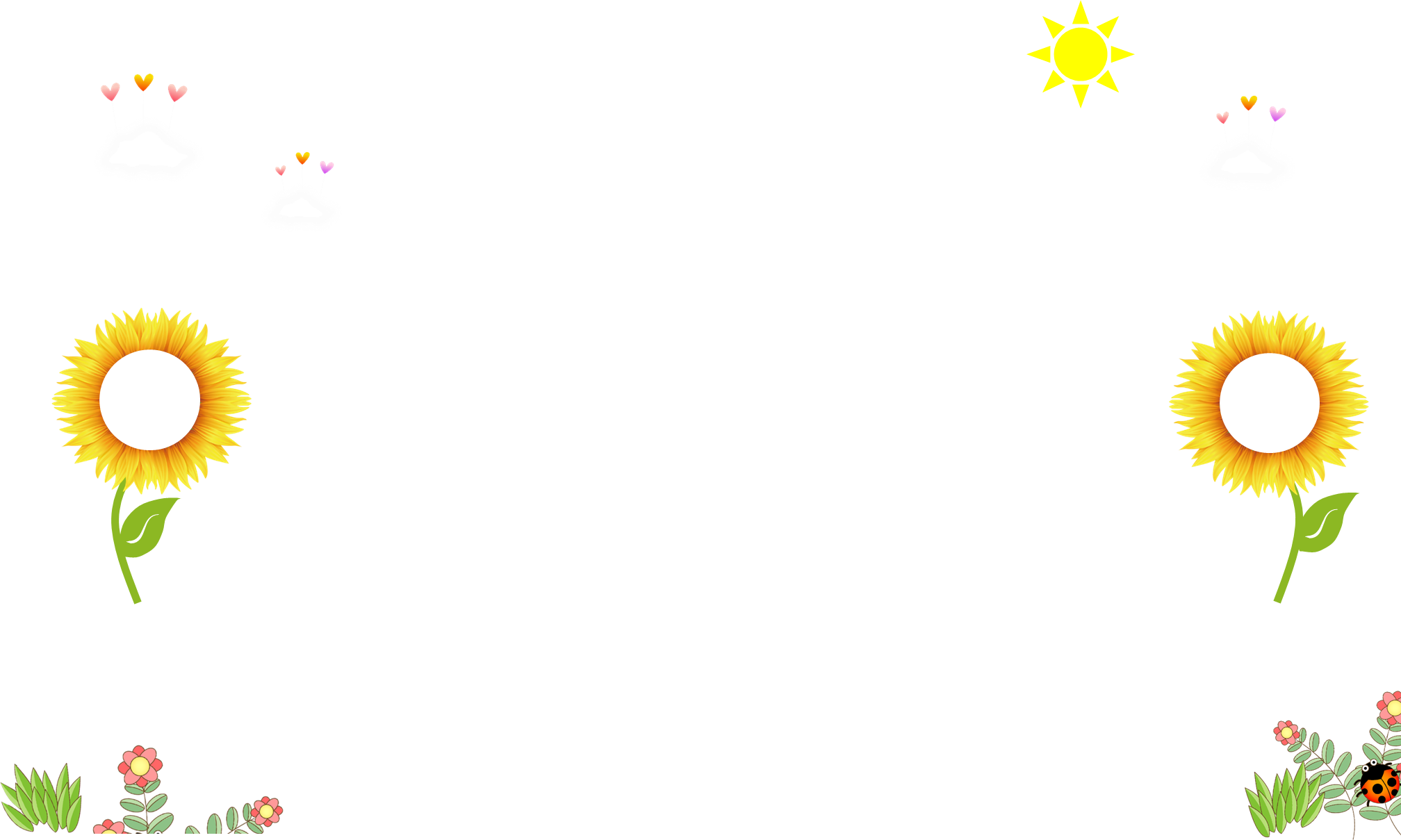 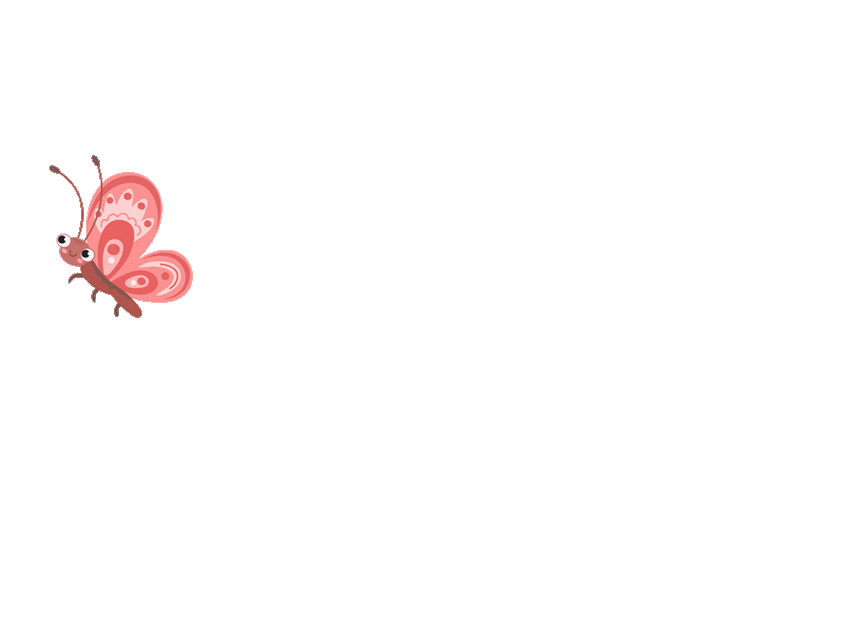 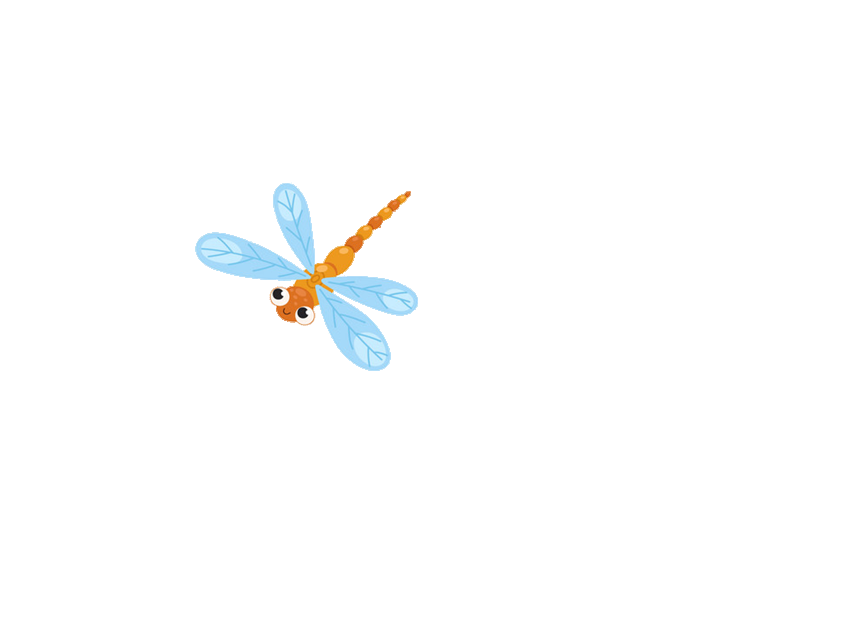 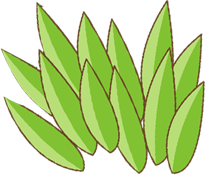 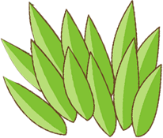 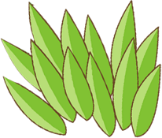 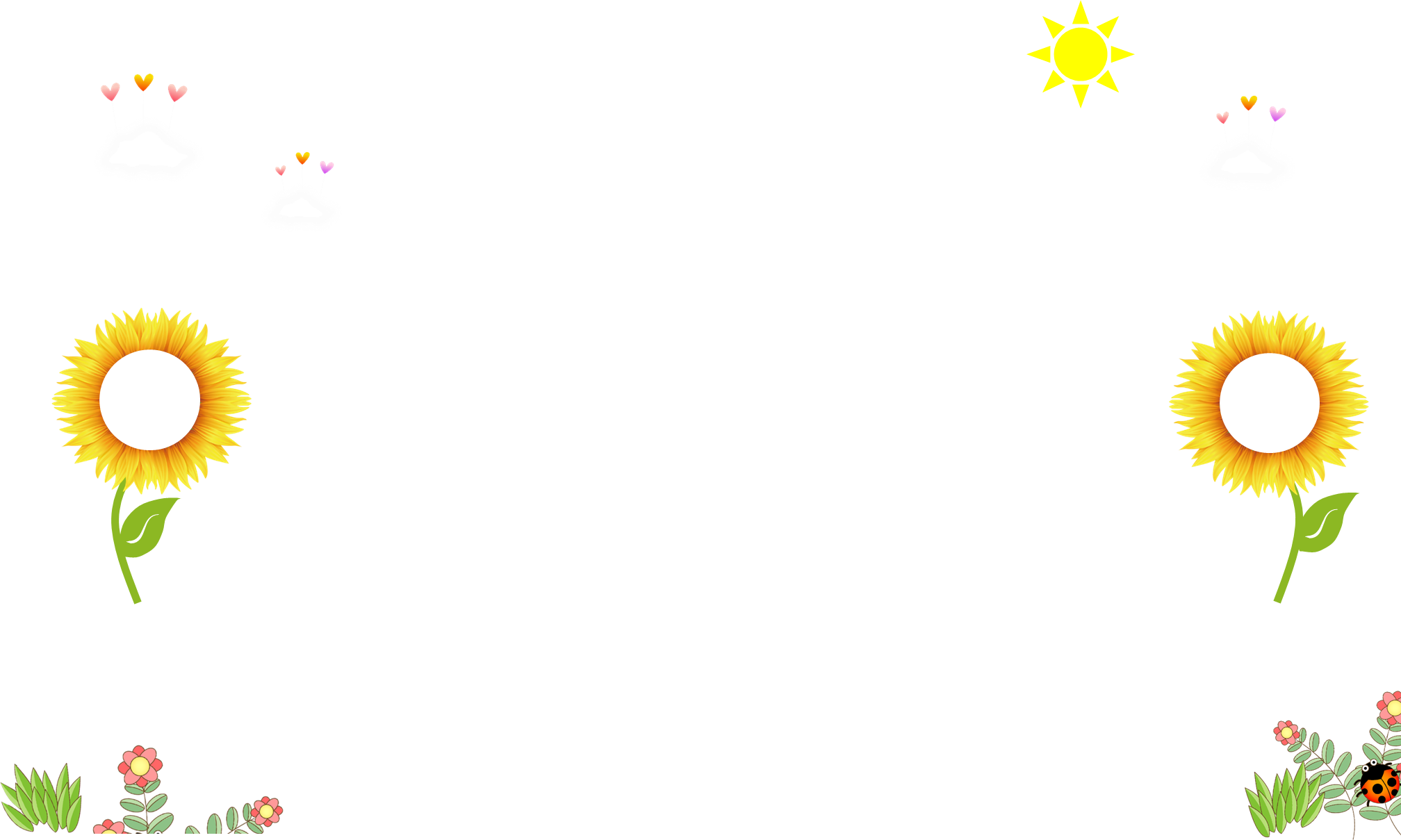 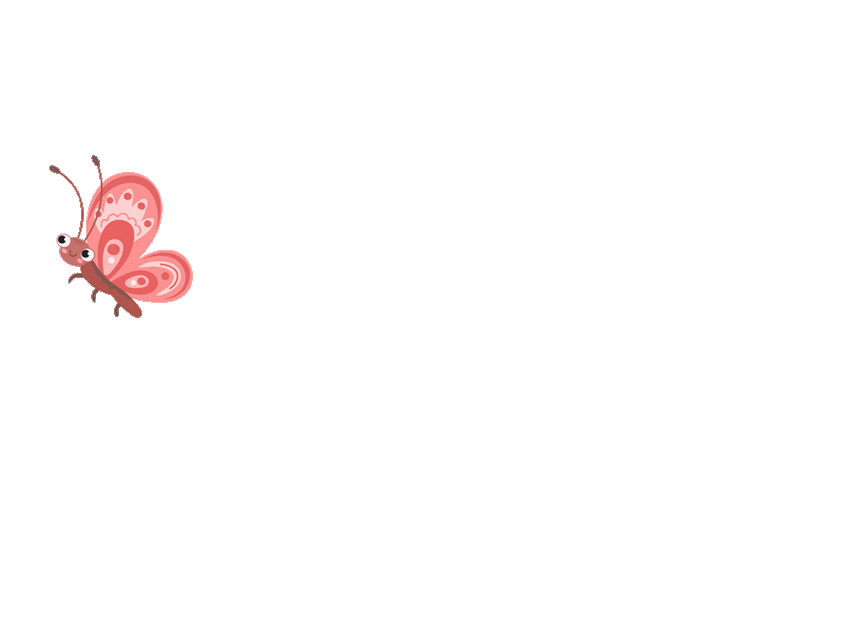 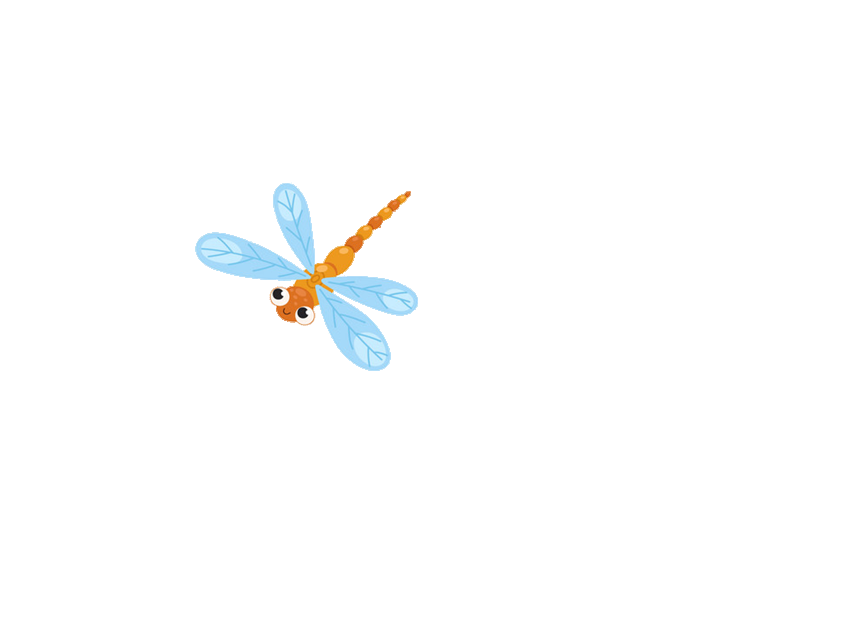 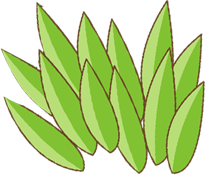 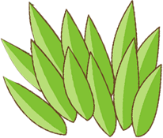 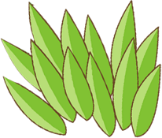 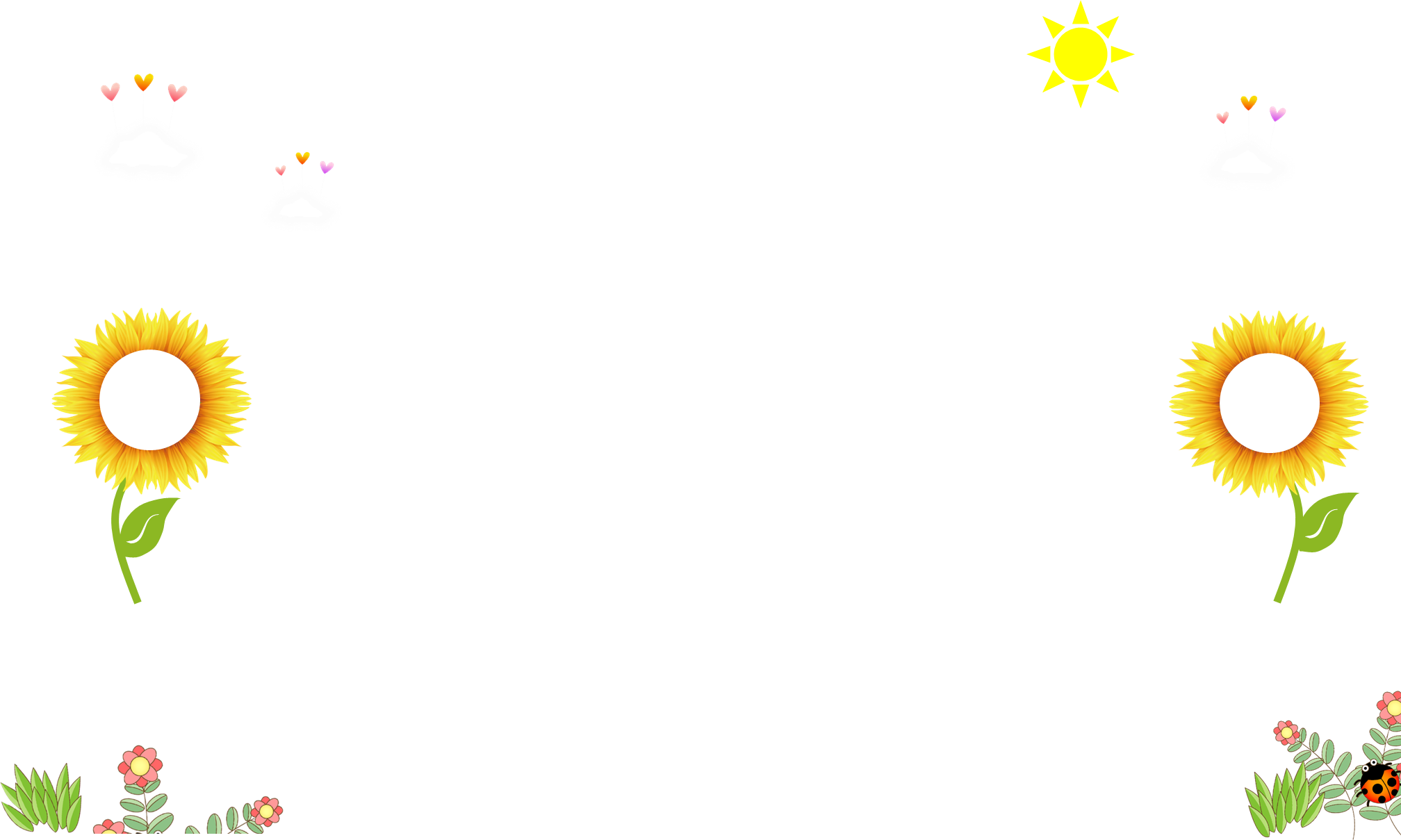 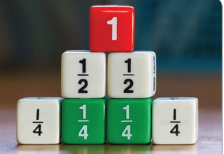 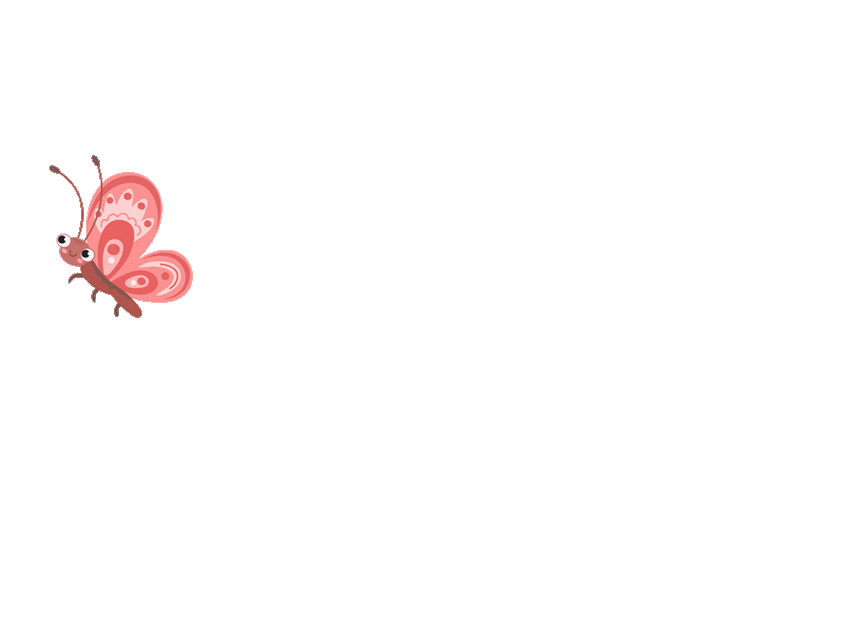 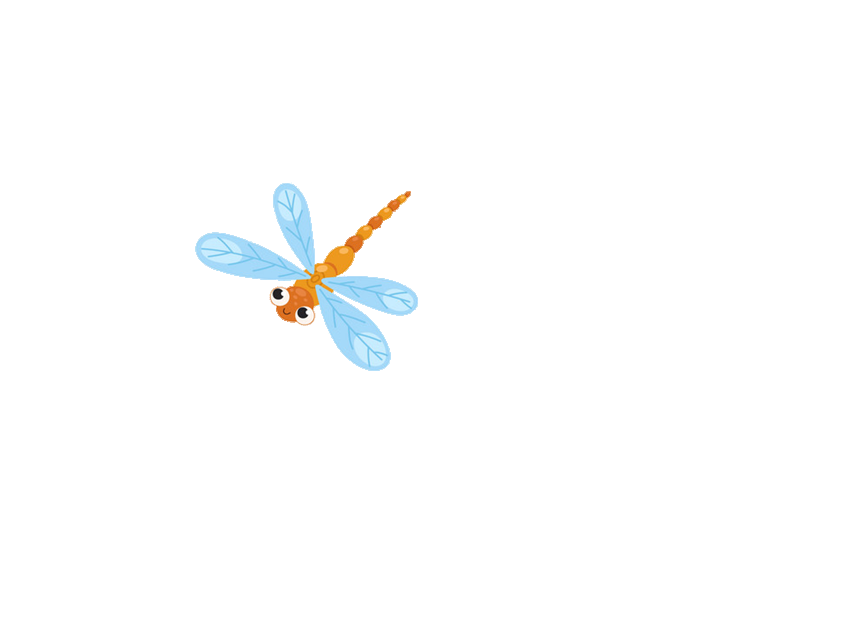 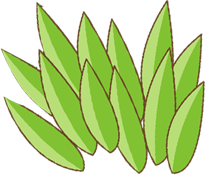 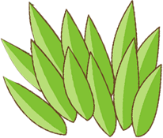 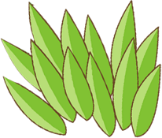 Thứ sáu ngày 25 tháng 10 năm 2024
Bài học Stem: Mô hình ngôi nhà
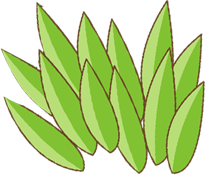 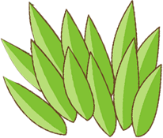 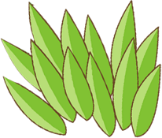 Tiêu chí sản phẩm:
1. Mô hình có đầy đủ các thành phần của một ngôi nhà, các cửa và mái nhà. Mô hình đúng theo thiết kế.
2. Mô hình sử dụng vật liệu đơn giản, dễ tìm.
3. Mô hình có tính thẩm mĩ và sáng tạo.
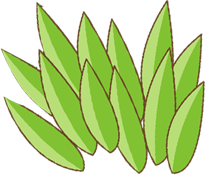 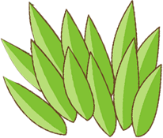 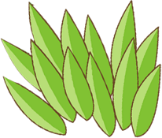 Có thêm Việt và Nam nên chúng mình sẽ chia cái bánh thành bốn phần bằng nhau.
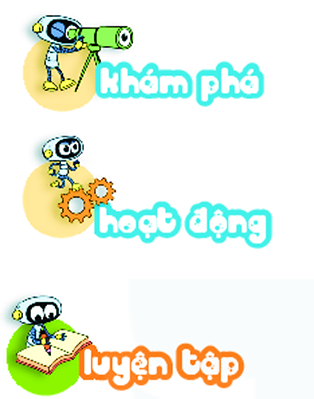 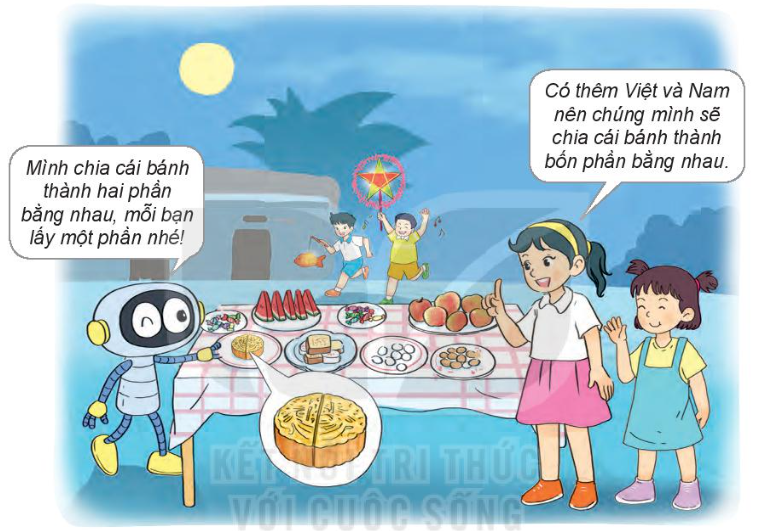 Mình chia cái bánh thành hai phần bằng nhau, mỗi bạn lấy một phần nhé!
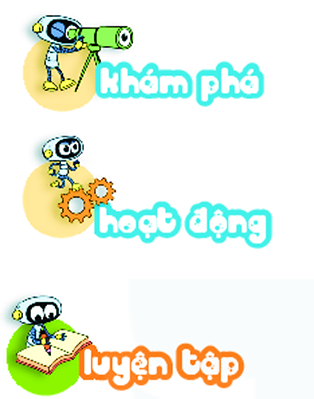 Phiếu học tập
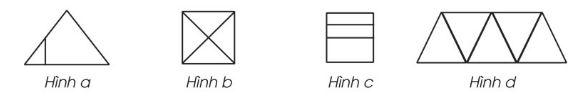 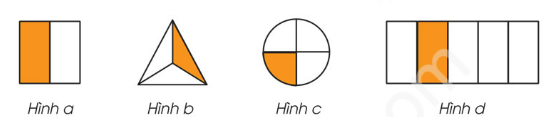 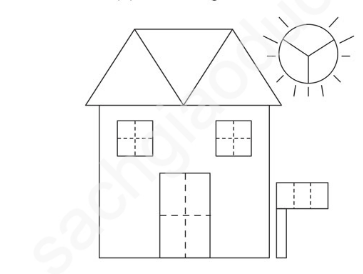 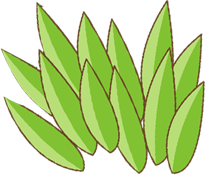 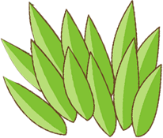 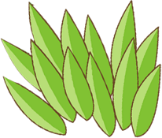 Những hình nào sau đây đã được chia thành các phần bằng nhau?
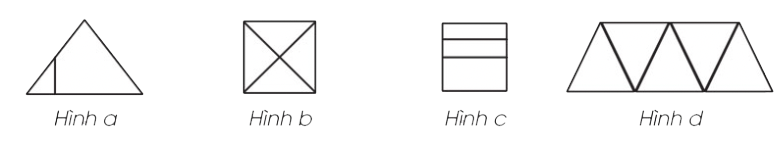 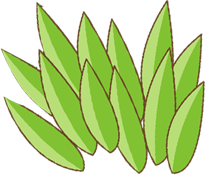 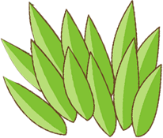 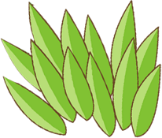 2.    Quan sát các hình sau và cho biết đã tô màu một phần mấy của mỗi hình.
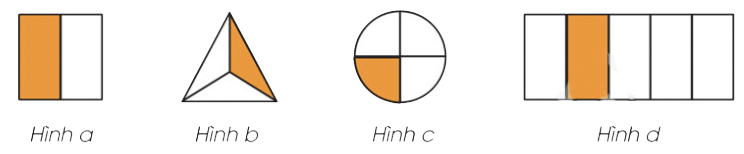 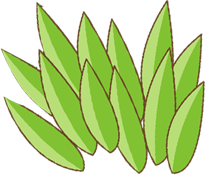 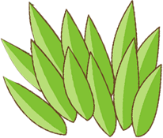 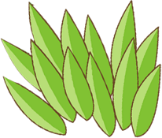 3. Quan sát hình sau và cho biết mỗi cửa sổ, cửa đi, mặt trời, mái nhà được chia thành mấy phần bằng nhau.
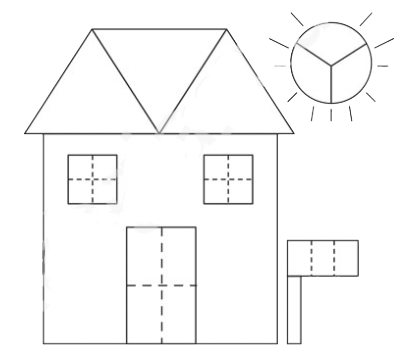 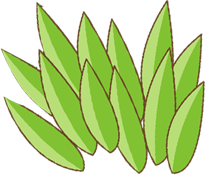 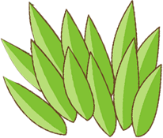 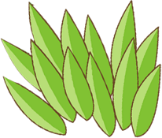 3. Quan sát hình sau và cho biết mỗi cửa sổ, cửa đi, mặt trời, mái nhà được chia thành mấy phần bằng nhau.
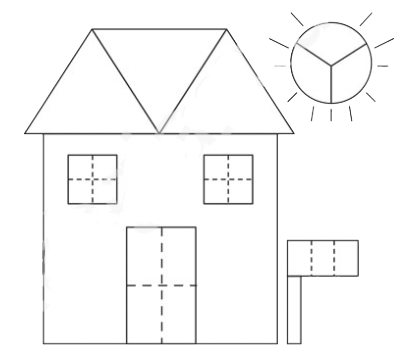 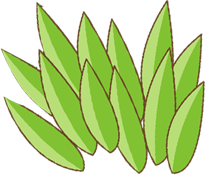 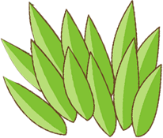 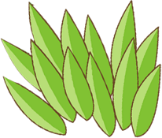 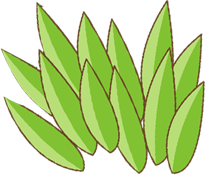 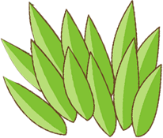 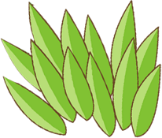 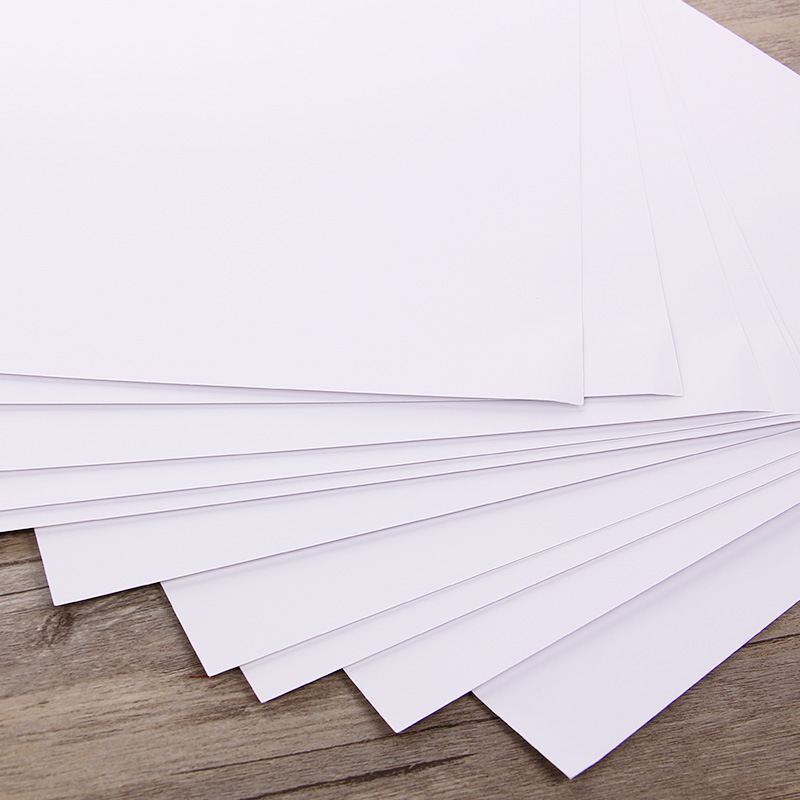 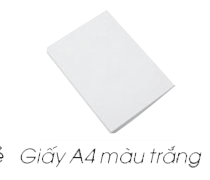 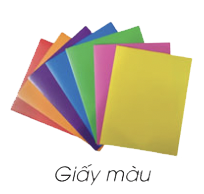 Chuẩn bị
Giấy A3
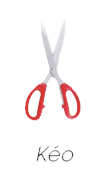 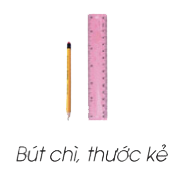 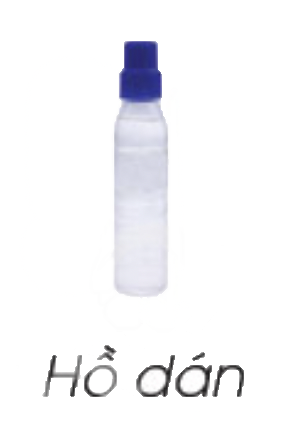 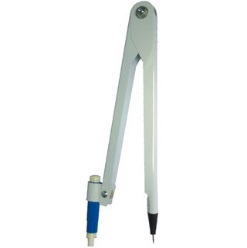 Compa
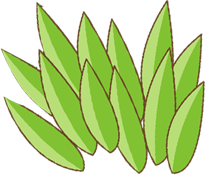 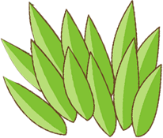 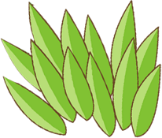 Gợi ý sản phẩm
BƯỚC 2
BƯỚC 1
Dùng bút và thước thẳng vẽ trên giấy A4 trắng hoặc màu mô hình một ngôi nhà, sau đó cắt ra.
Dùng com pa vẽ một hình tròn trên giấy màu để làm “ông mặt trời", sau đó cắt hình tròn này ra, dùng bút và thước kẻ chia hình tròn thành 3 phần bằng nhau.
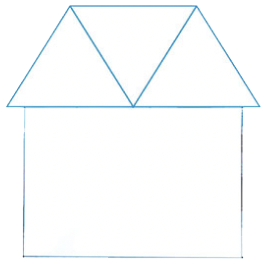 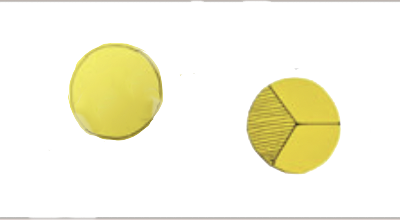 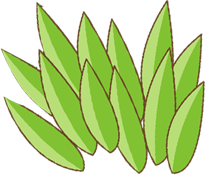 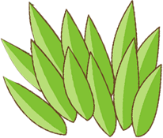 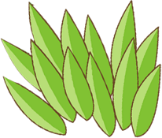 BƯỚC 3
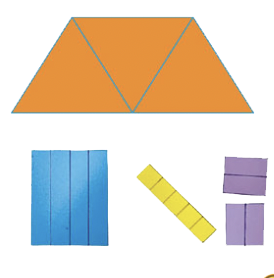 Dùng giấy màu:
- Vẽ và cắt mái nhà, chia mái nhà thành 3 phần bằng nhau.
- Vẽ và cắt một cửa đi, chia thành 4 cánh bằng nhau.
- Vẽ và cắt hai cửa sổ, chia mỗi cửa sổ thành hai cánh bằng nhau.
- Vẽ và cắt cửa thông gió, chia thành 5 ô bằng nhau.
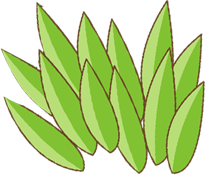 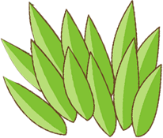 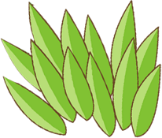 BƯỚC 4: Hoàn thiện sản phẩm
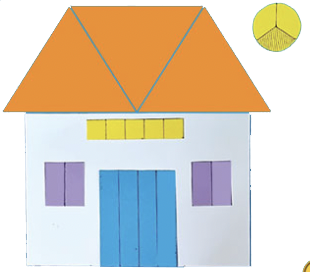 Dán mái nhà, cửa sổ, cửa đi, cửa thông gió vào mặt trước mô hình ngôi nhà và dán “ông mặt trời" lên bên cạnh mái nhà.
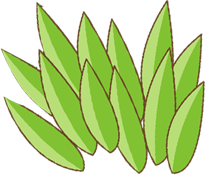 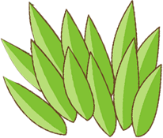 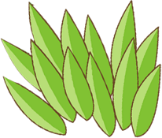 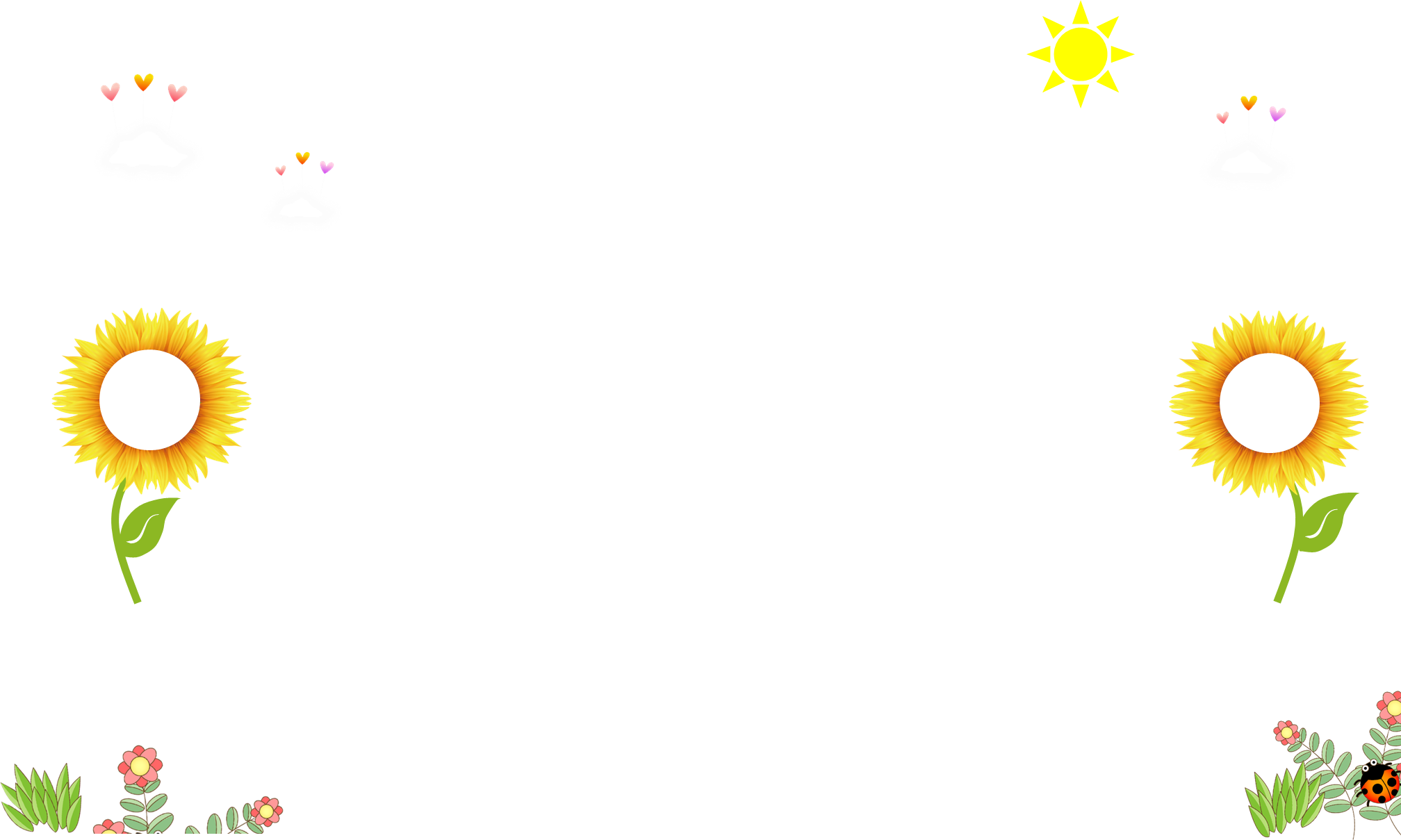 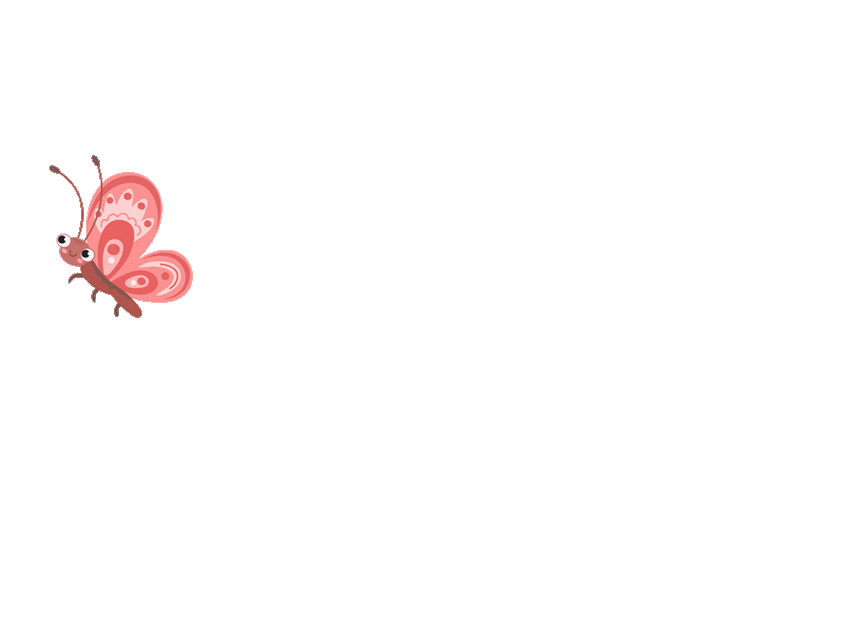 Thiết kế ngôi nhà
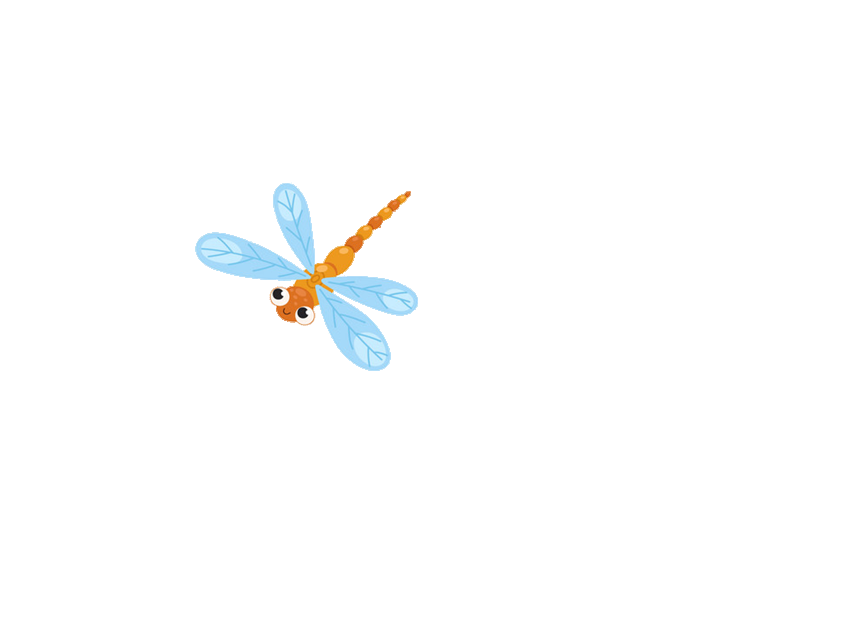 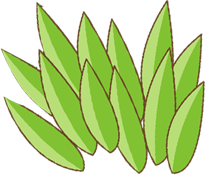 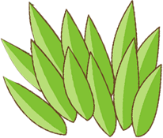 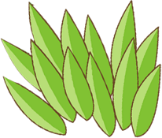 Tiêu chí sản phẩm:
1. Mô hình có đầy đủ các thành phần của một ngôi nhà, các cửa và mái nhà. Mô hình đúng theo thiết kế.
2. Mô hình sử dụng vật liệu đơn giản, dễ tìm.
3. Mô hình có tính thẩm mĩ và sáng tạo.
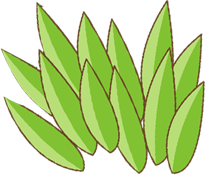 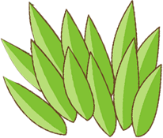 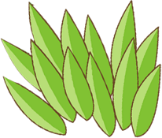 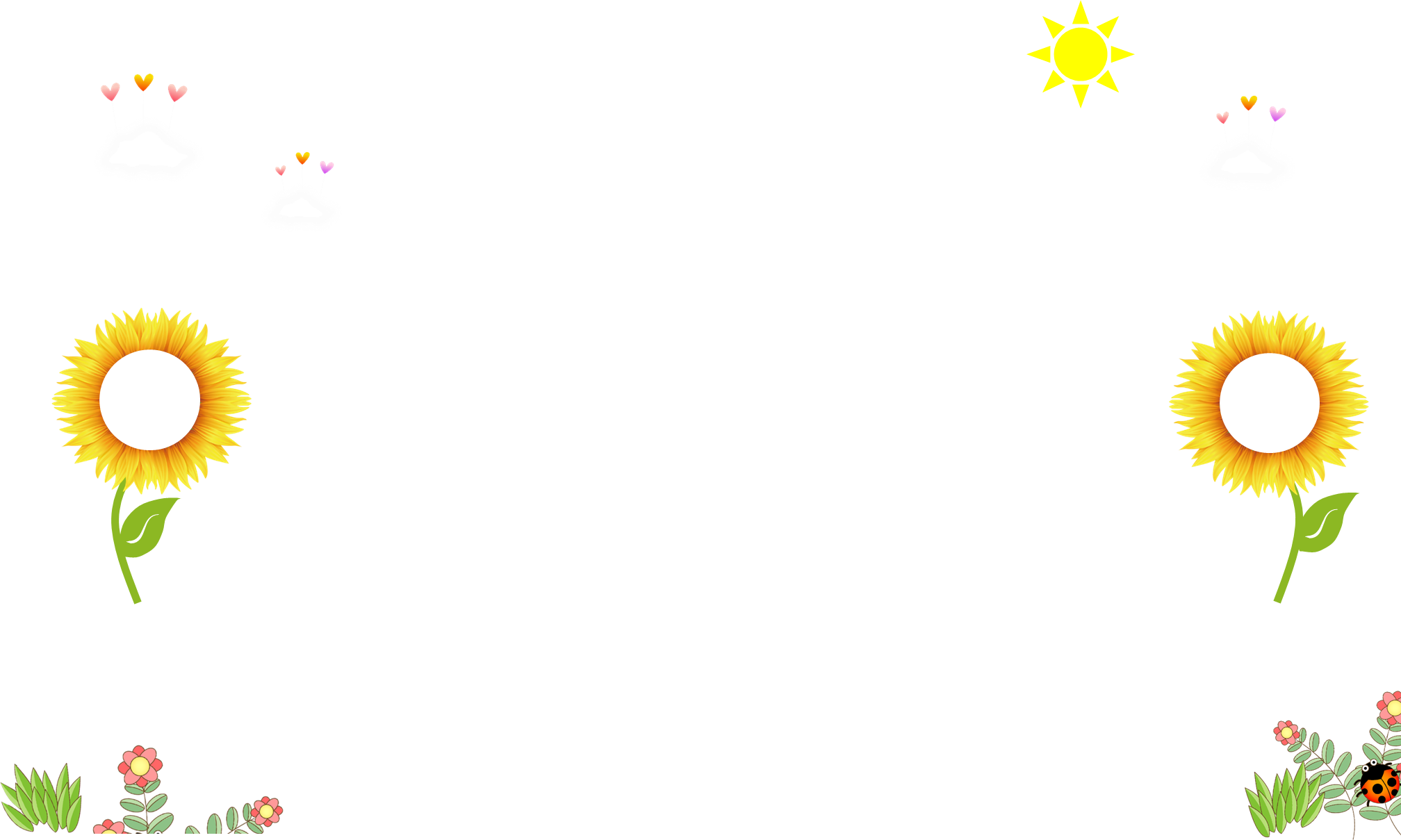 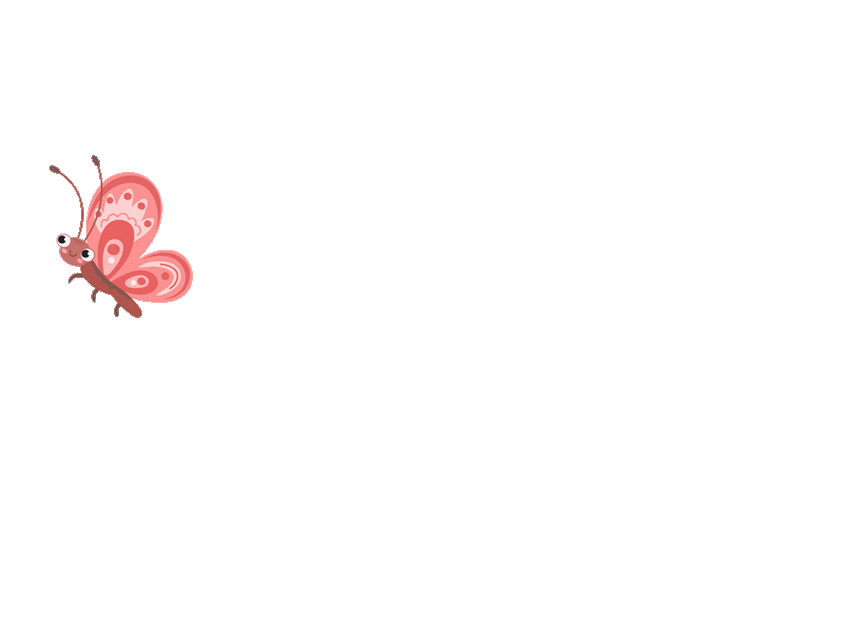 Thực hành làm sản phẩm
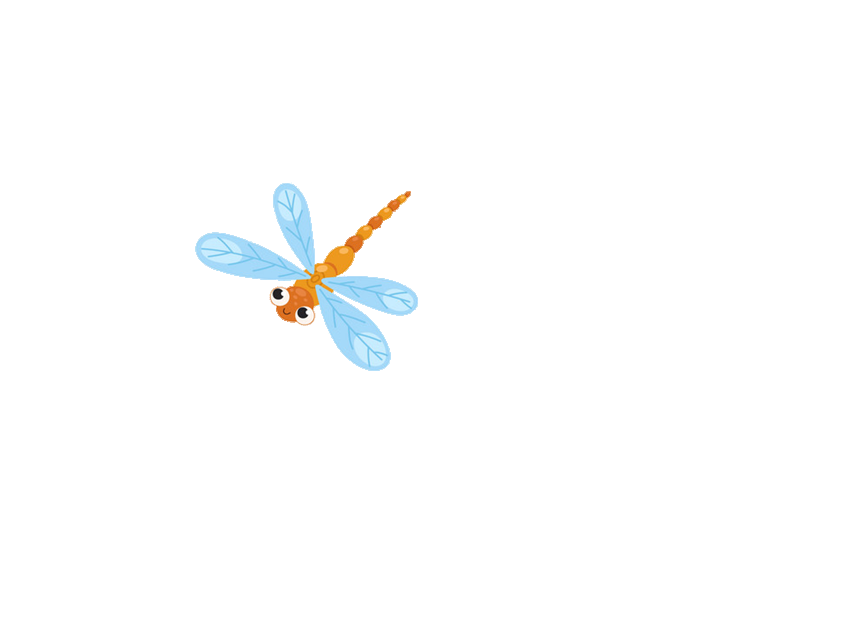 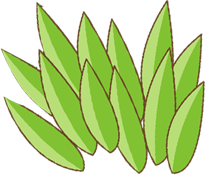 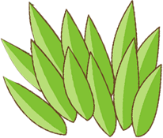 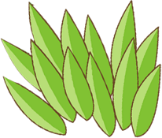 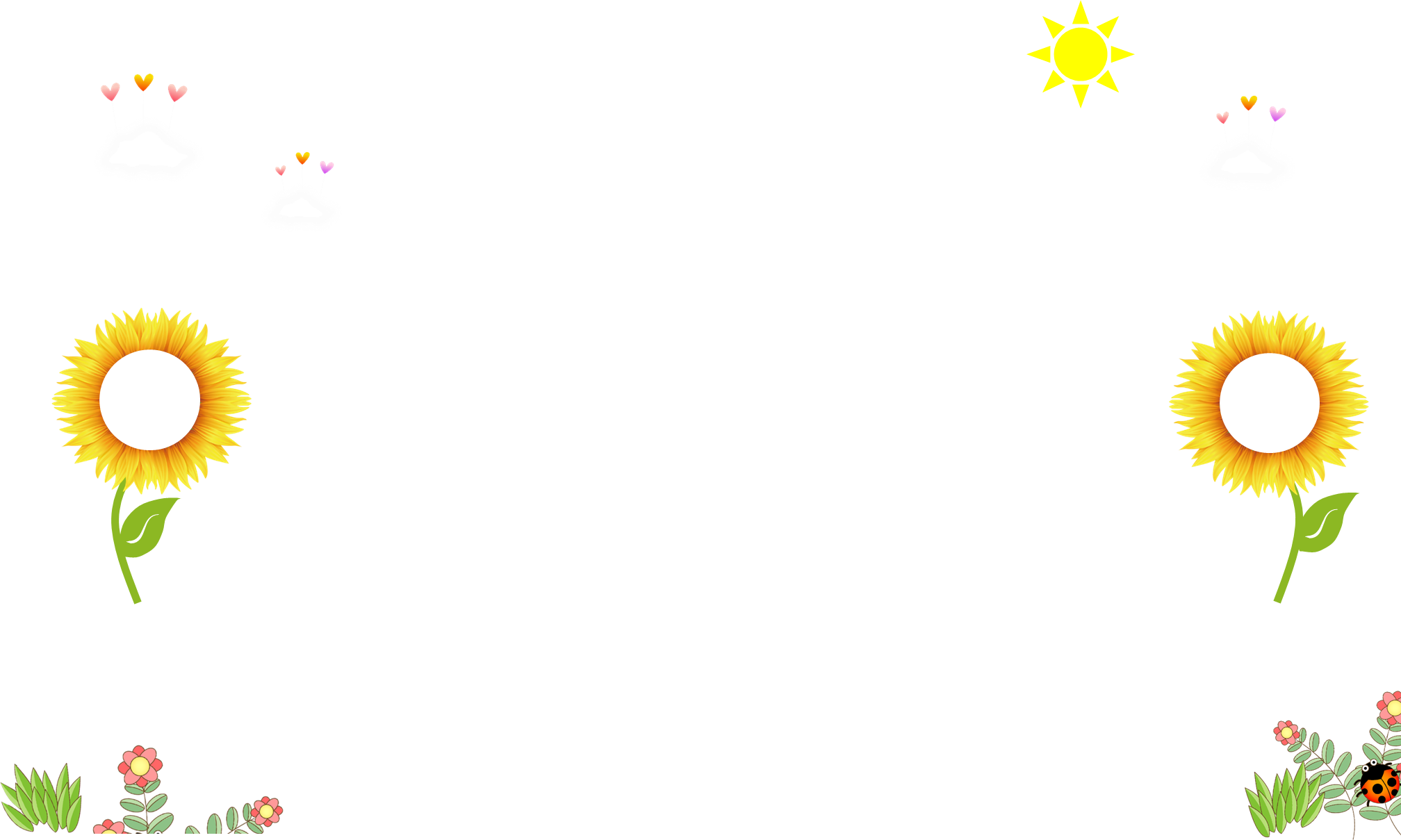 Phiếu tự đánh giá:
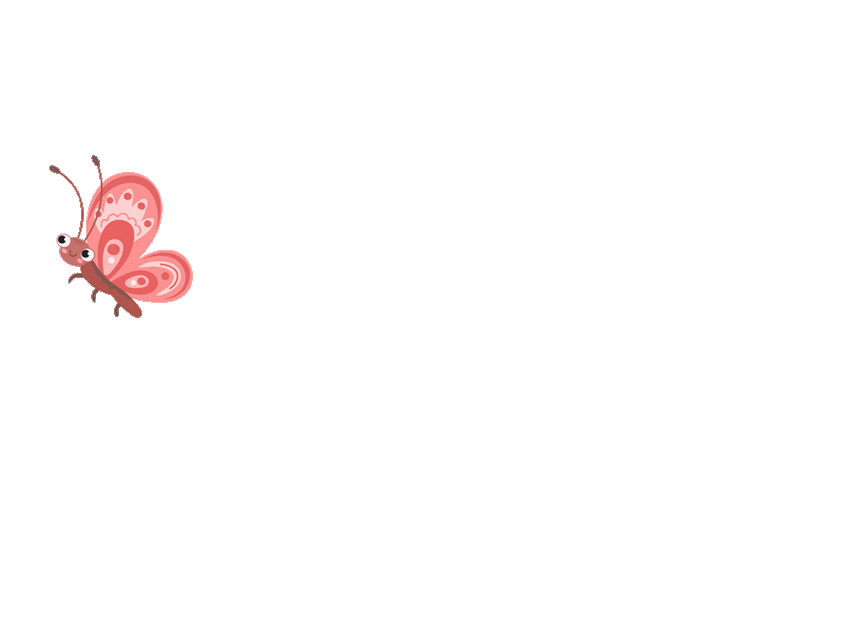 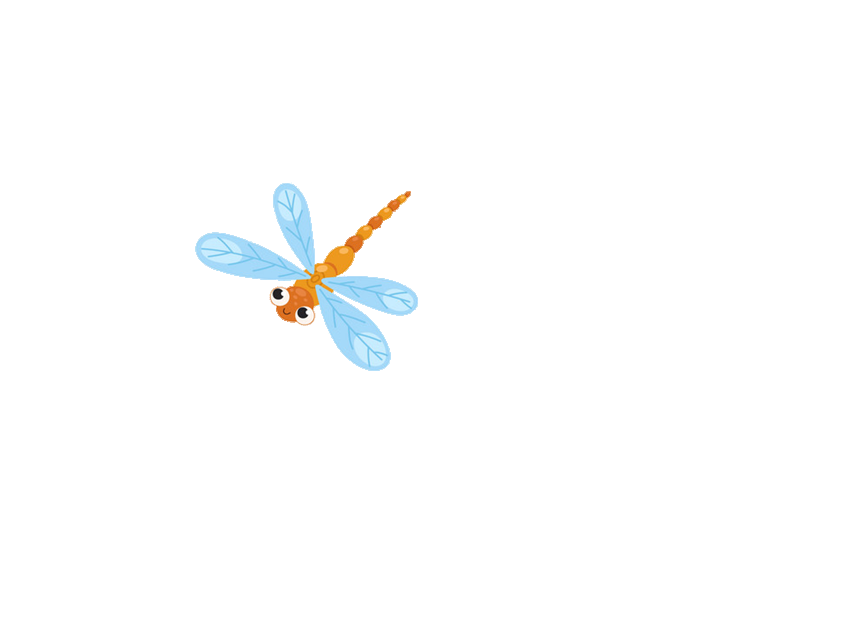 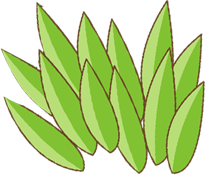 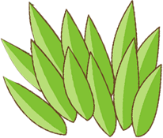 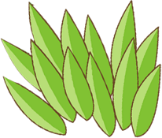 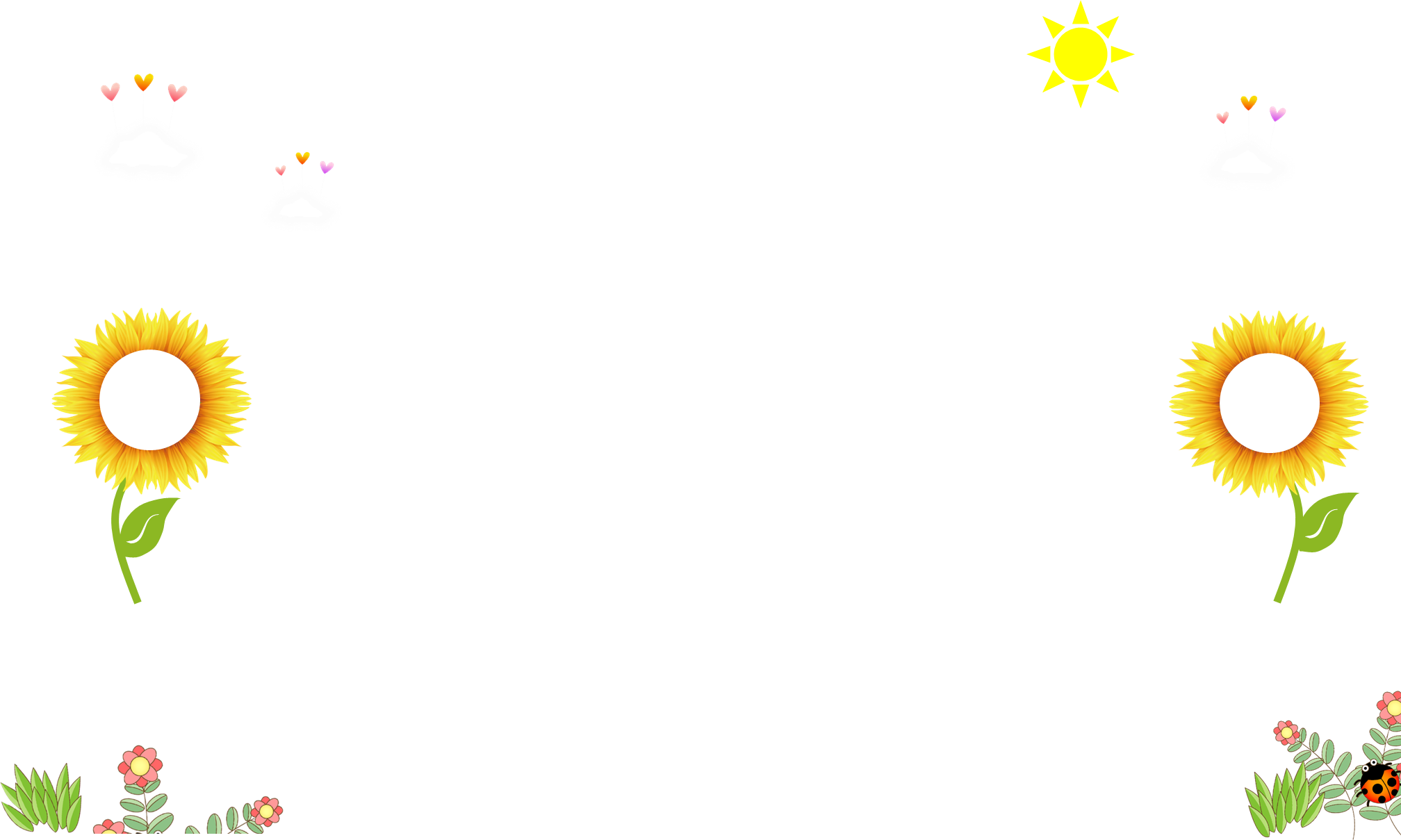 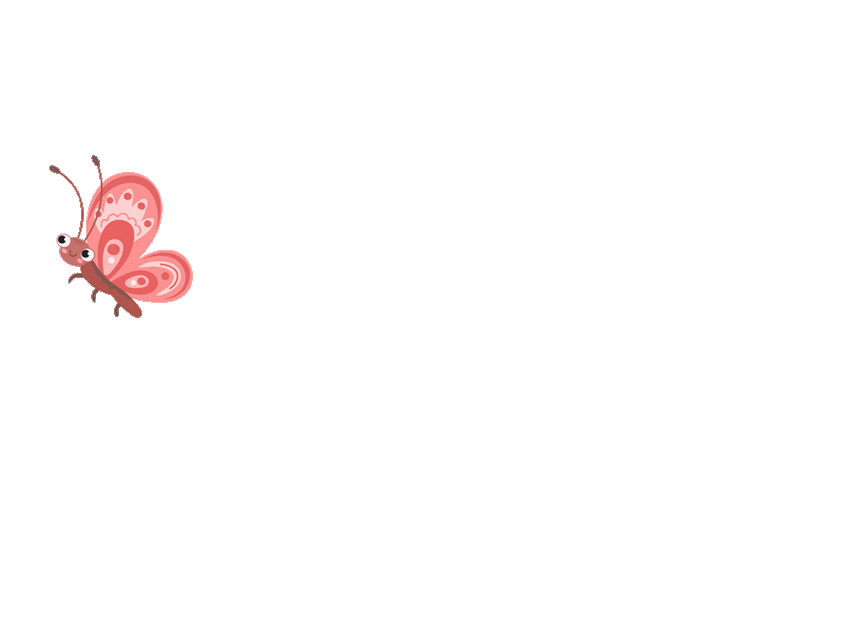 Trưng bày sản phẩm
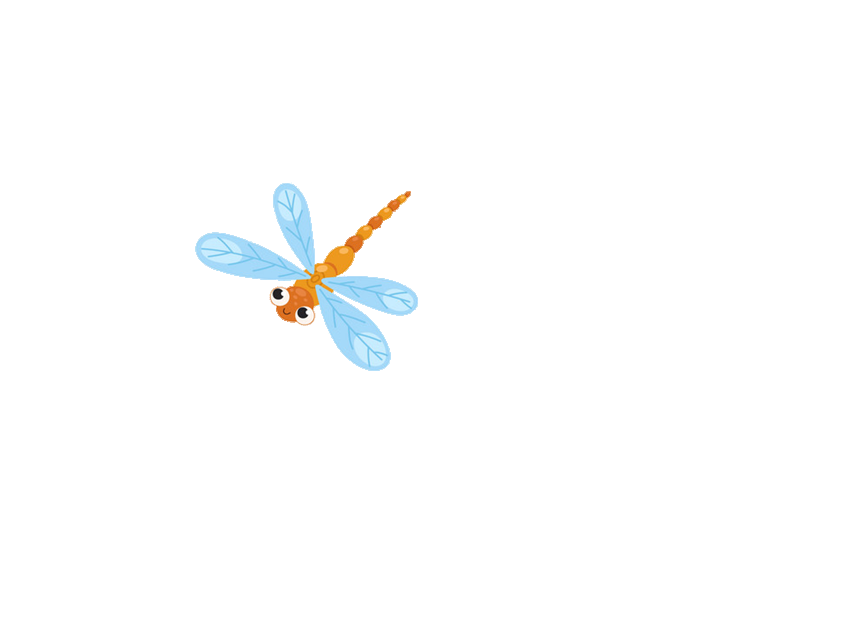 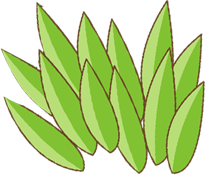 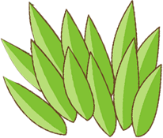 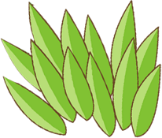 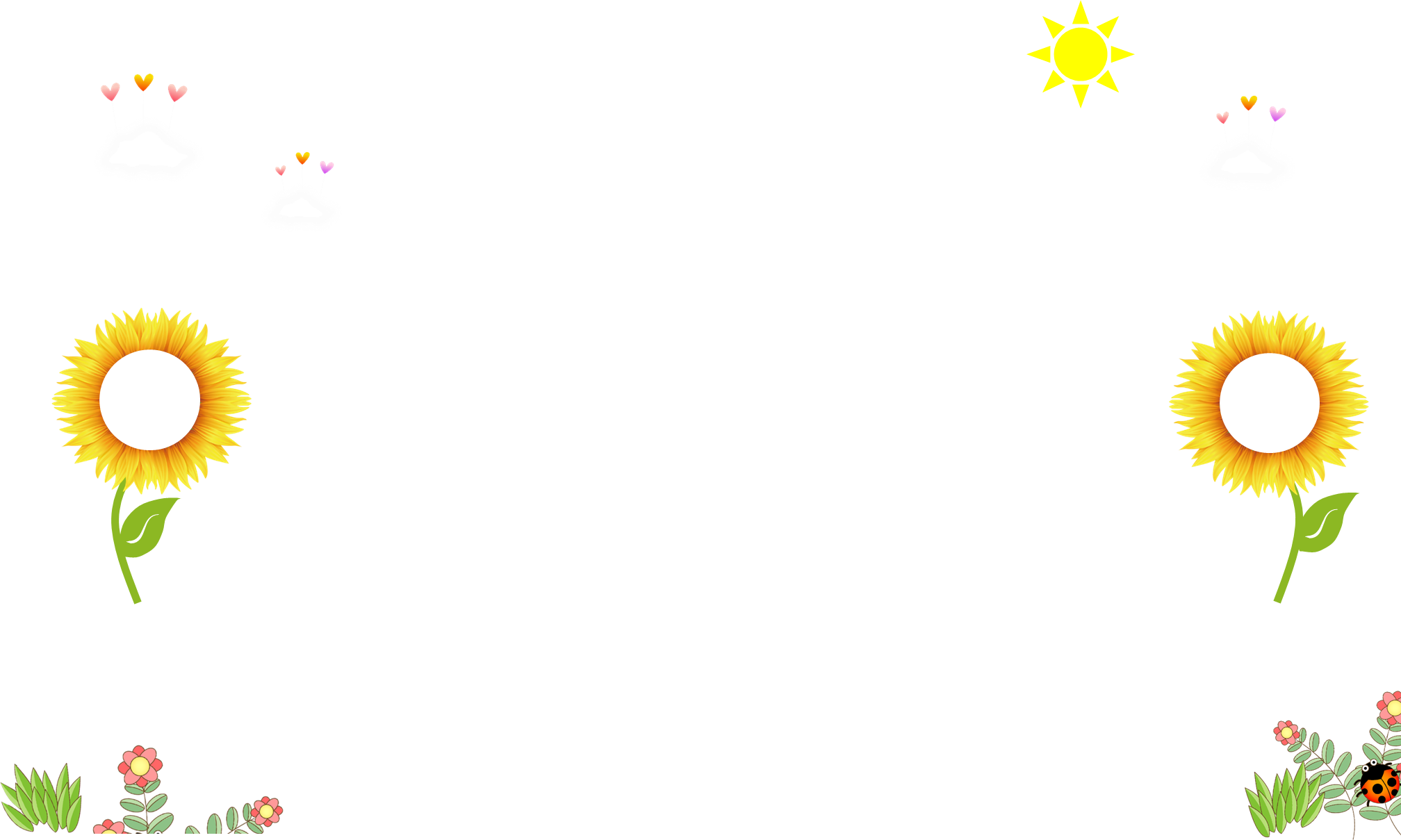 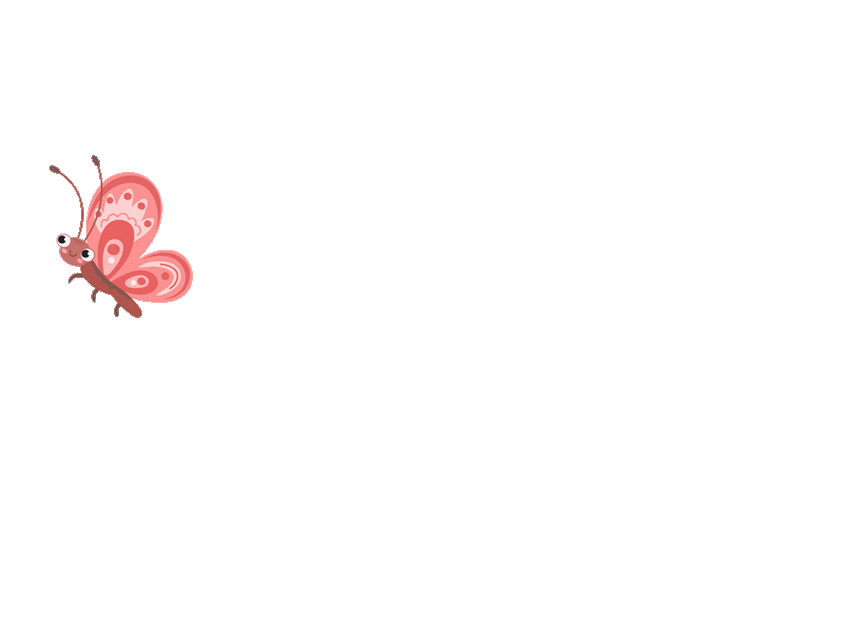 Trưng bày sản phẩm
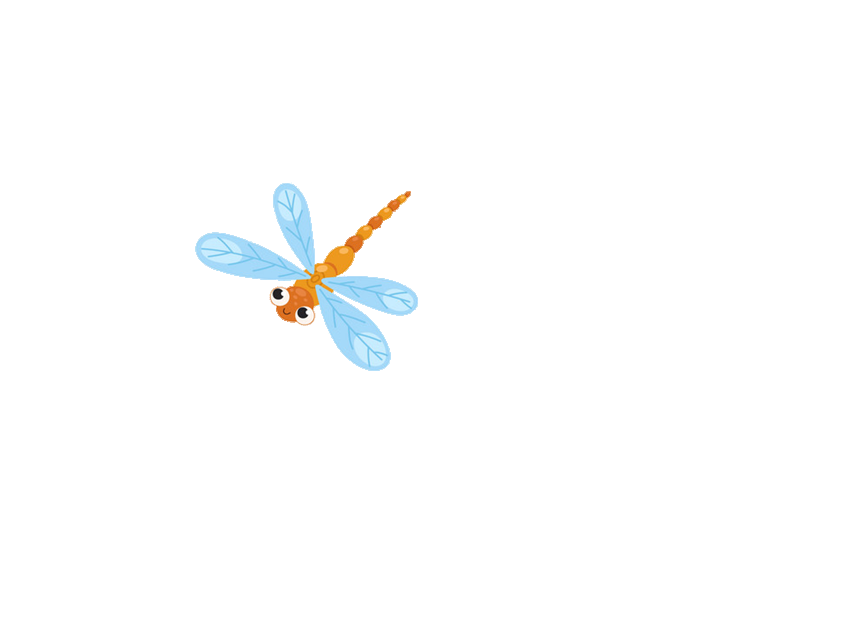 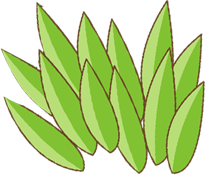 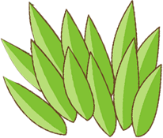 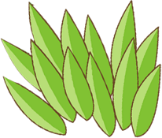 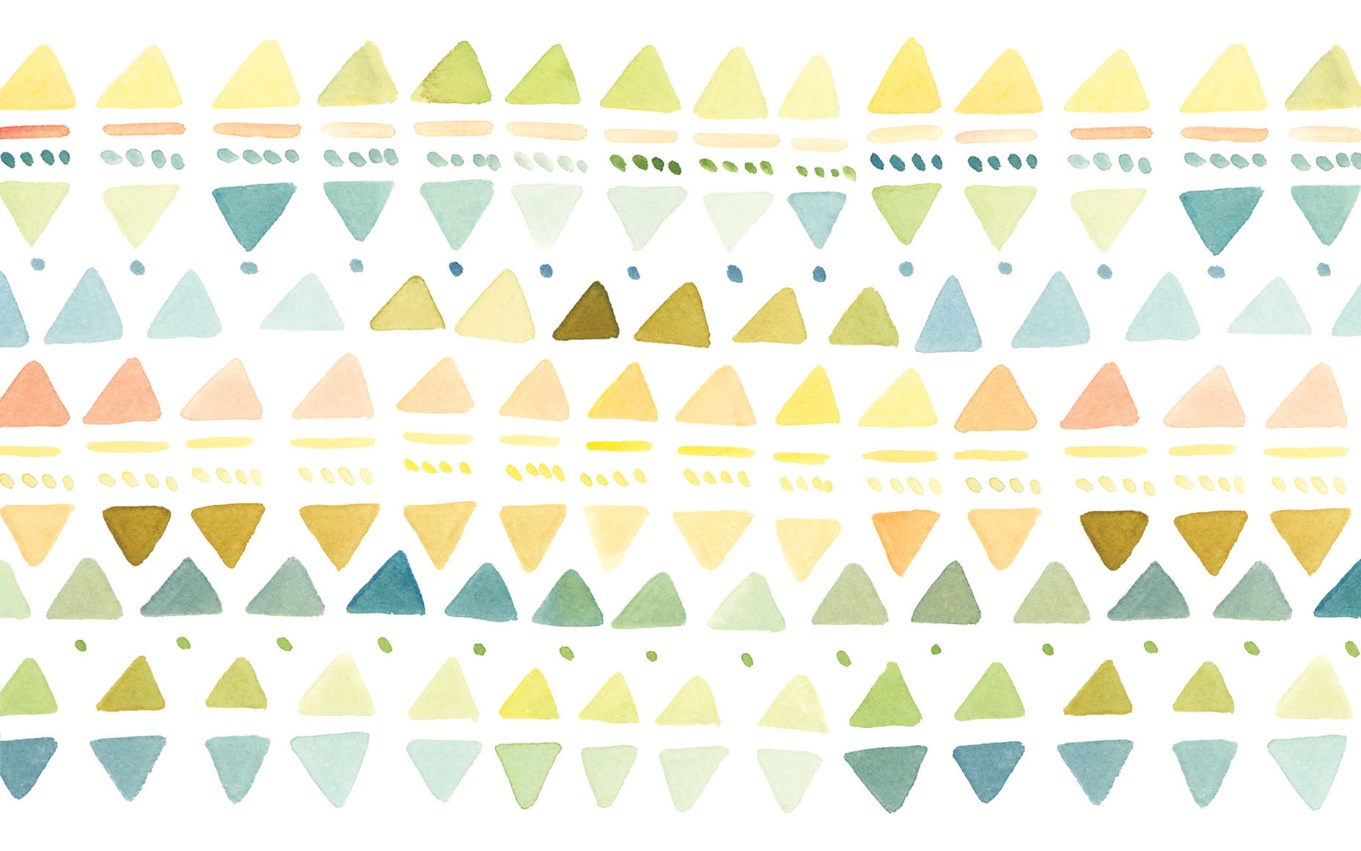 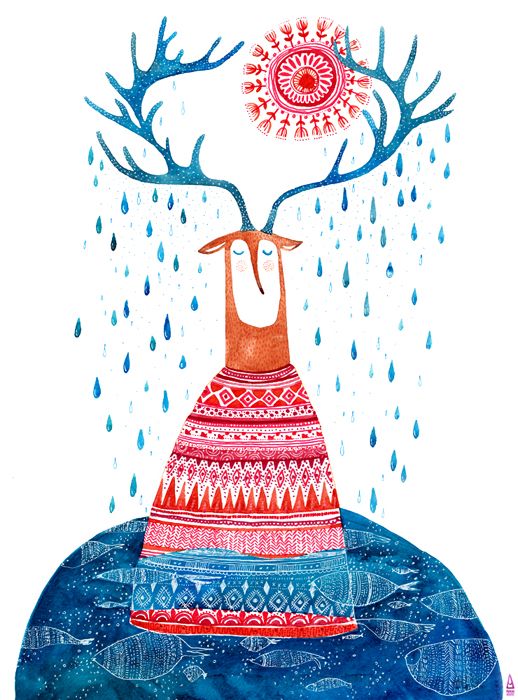 Tạm biệt và 
hẹn gặp lại
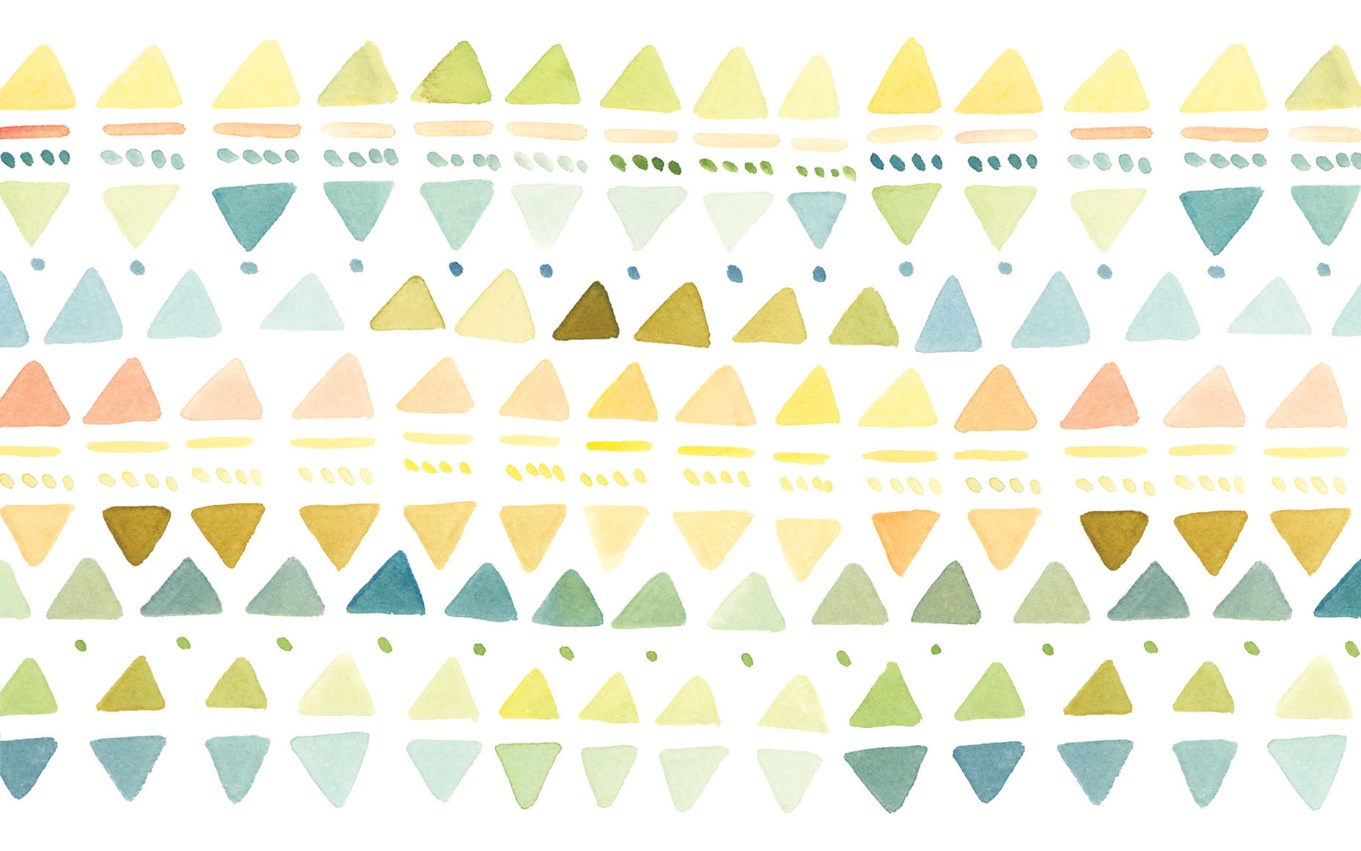